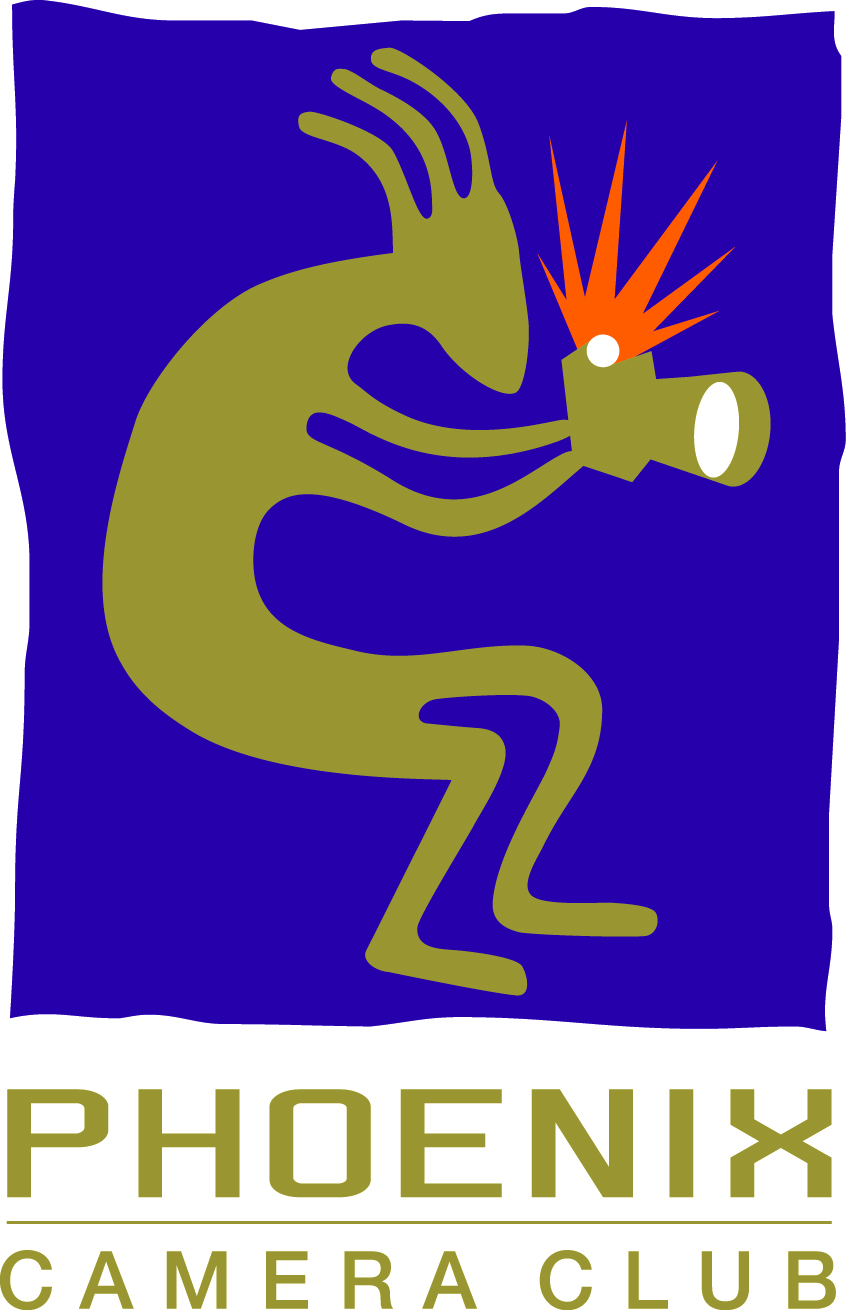 2022-2023Year EndAwards
Final Print Standings
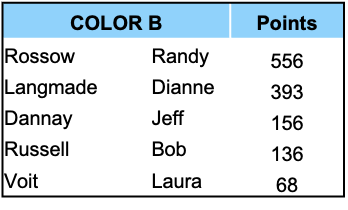 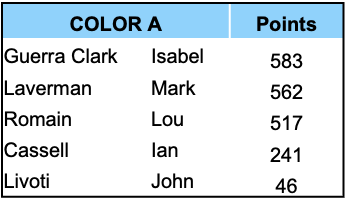 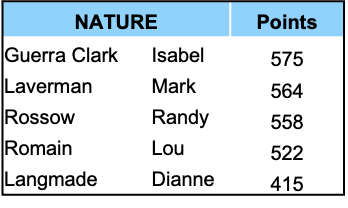 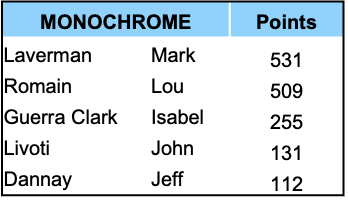 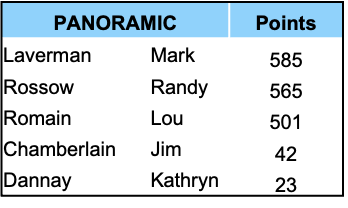 Final Digital Standings
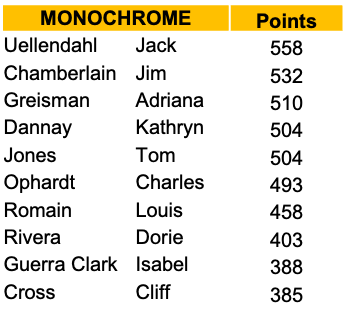 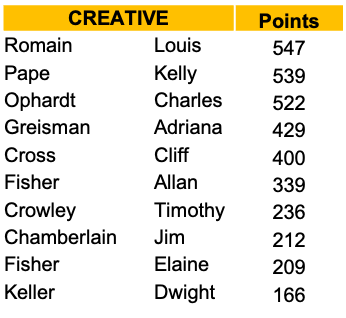 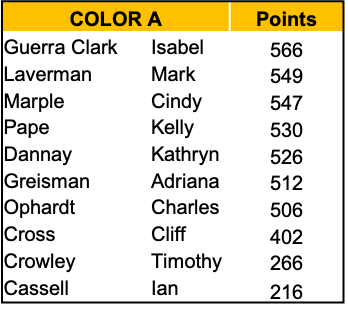 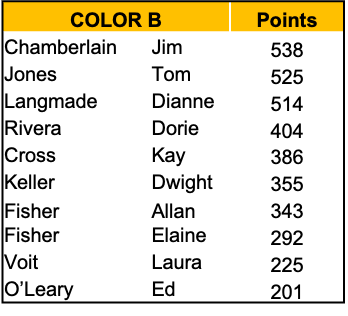 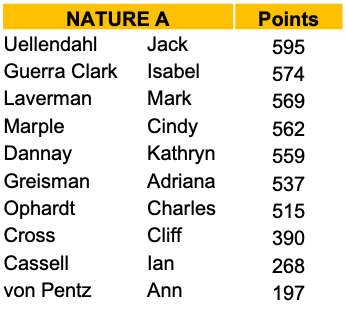 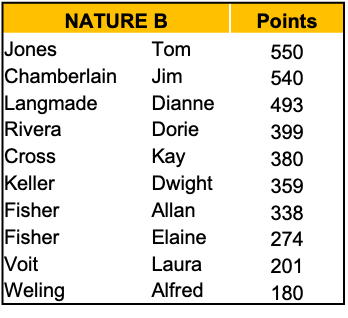 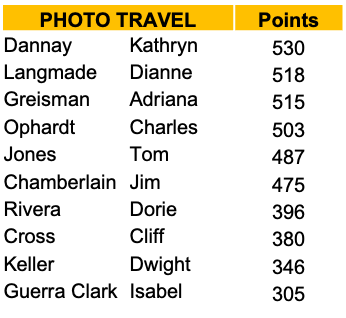 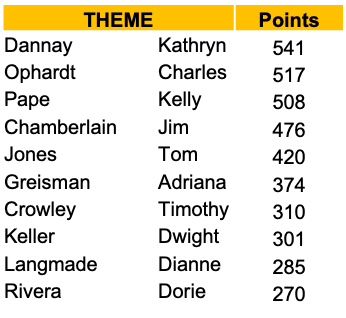 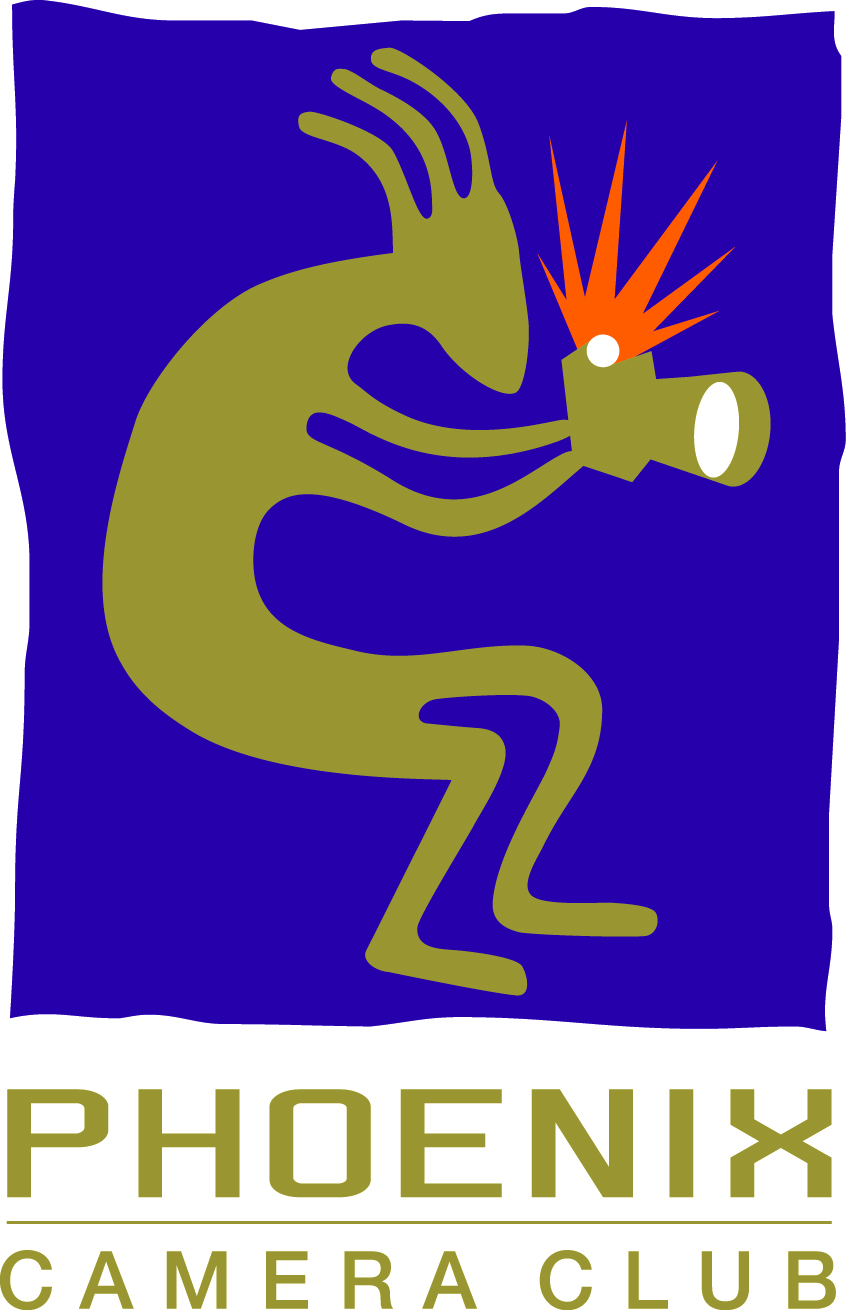 PRINTAward Winners
Year End Awarded Images – Print Color A
Year End Awarded Images – Print Color B
Year End Awarded Images – Print Mono
Year End Awarded Images – Print Nature
Year End Awarded Images – Print Panoramic
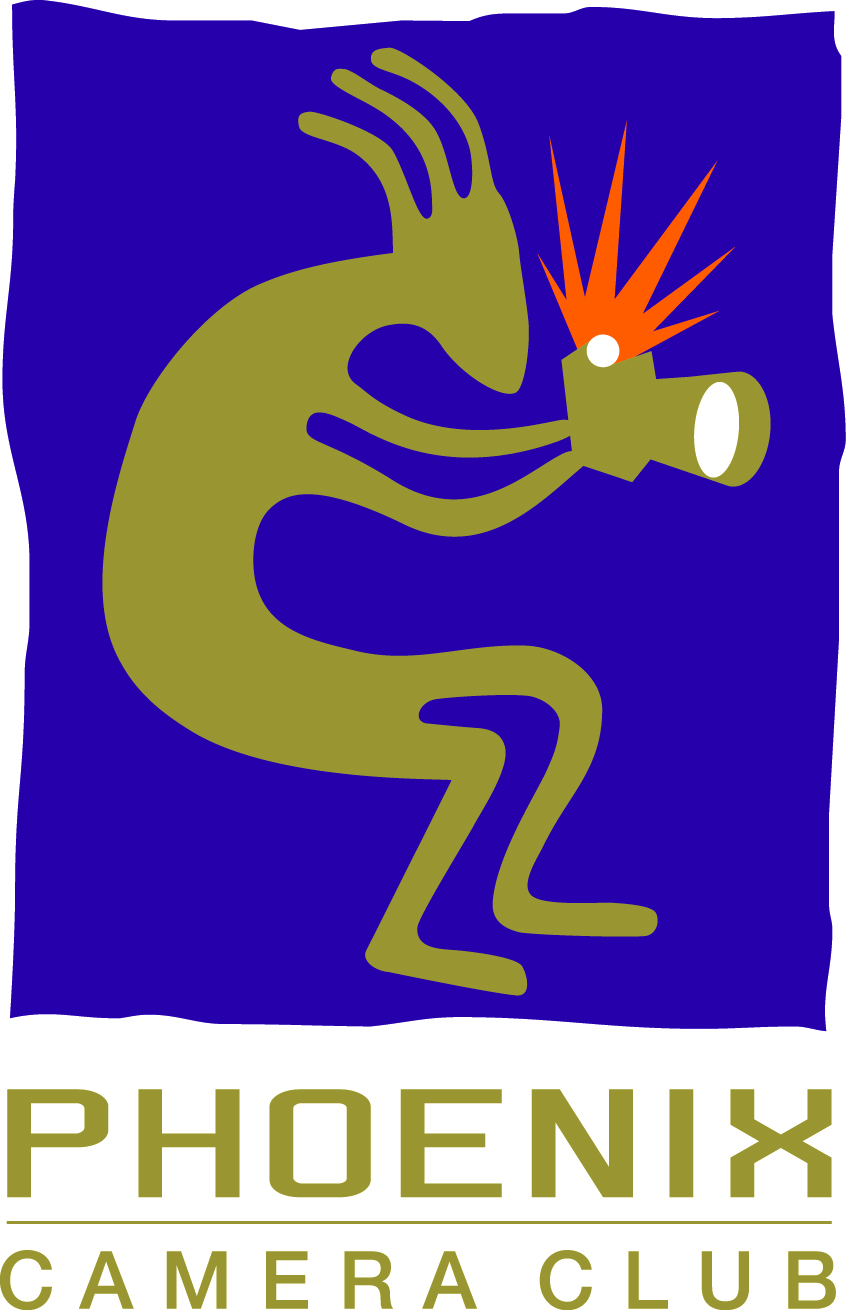 DIGITALAward Winners
Year End Awarded Images – Digital Mono
Year End Awarded Images – Digital Color B
Year End Awarded Images – Digital Color A
Year End Awarded Images – Digital Nature B
Year End Awarded Images – Digital Nature A
Year End Awarded Images – Digital Creative
Year End Awarded Images – Digital Theme
Year End Awarded Images – Digital Photo Travel